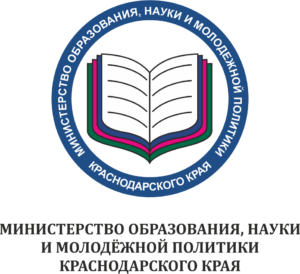 Об особенностях государственной итоговой аттестации 11 классов
в 2021 году
Гардымова Руженна Анатольевна, 
начальник отдела государственной итоговой 
аттестации в управлении общего образования
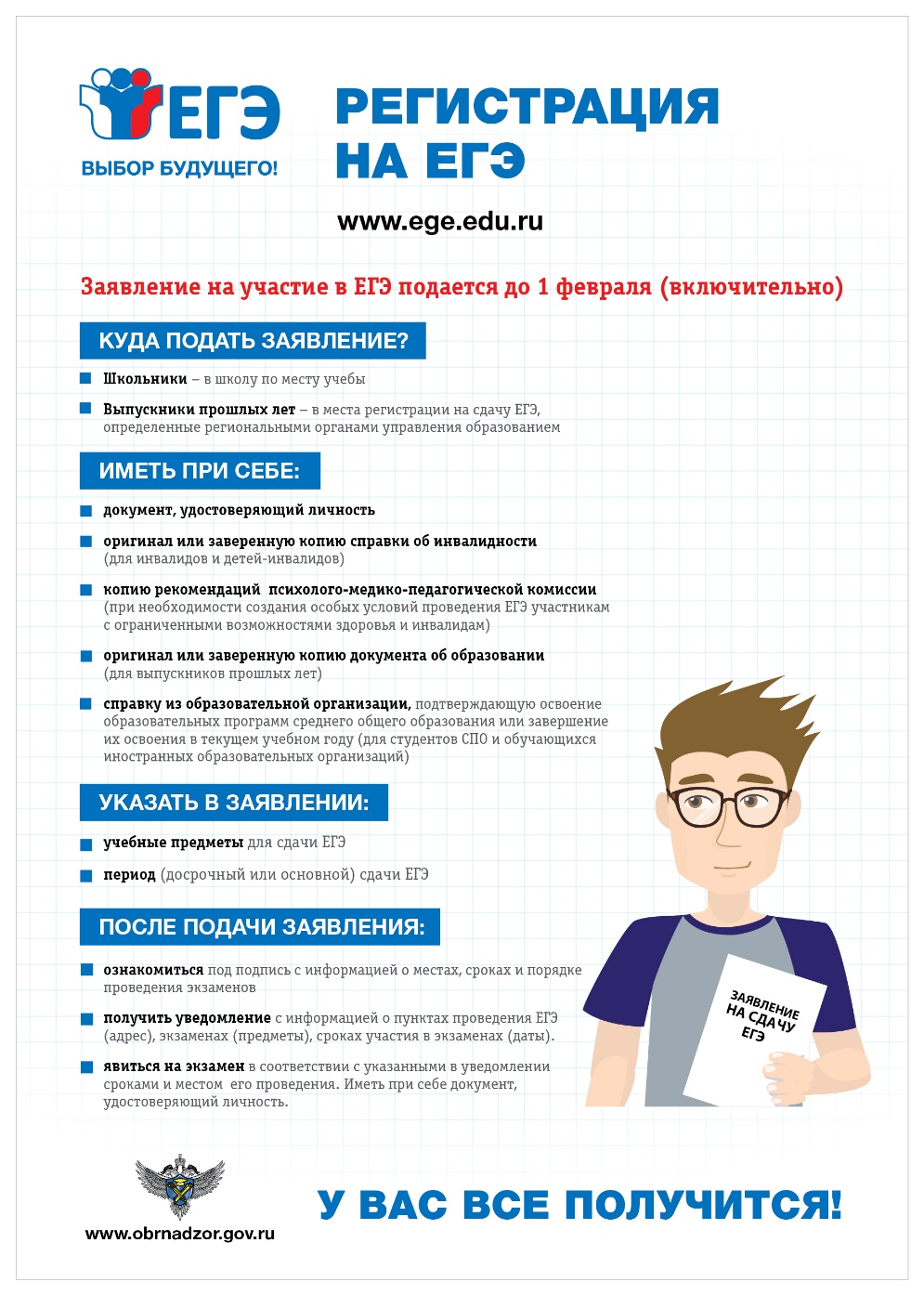 Заявления на ГИА-11 
в 2021 году
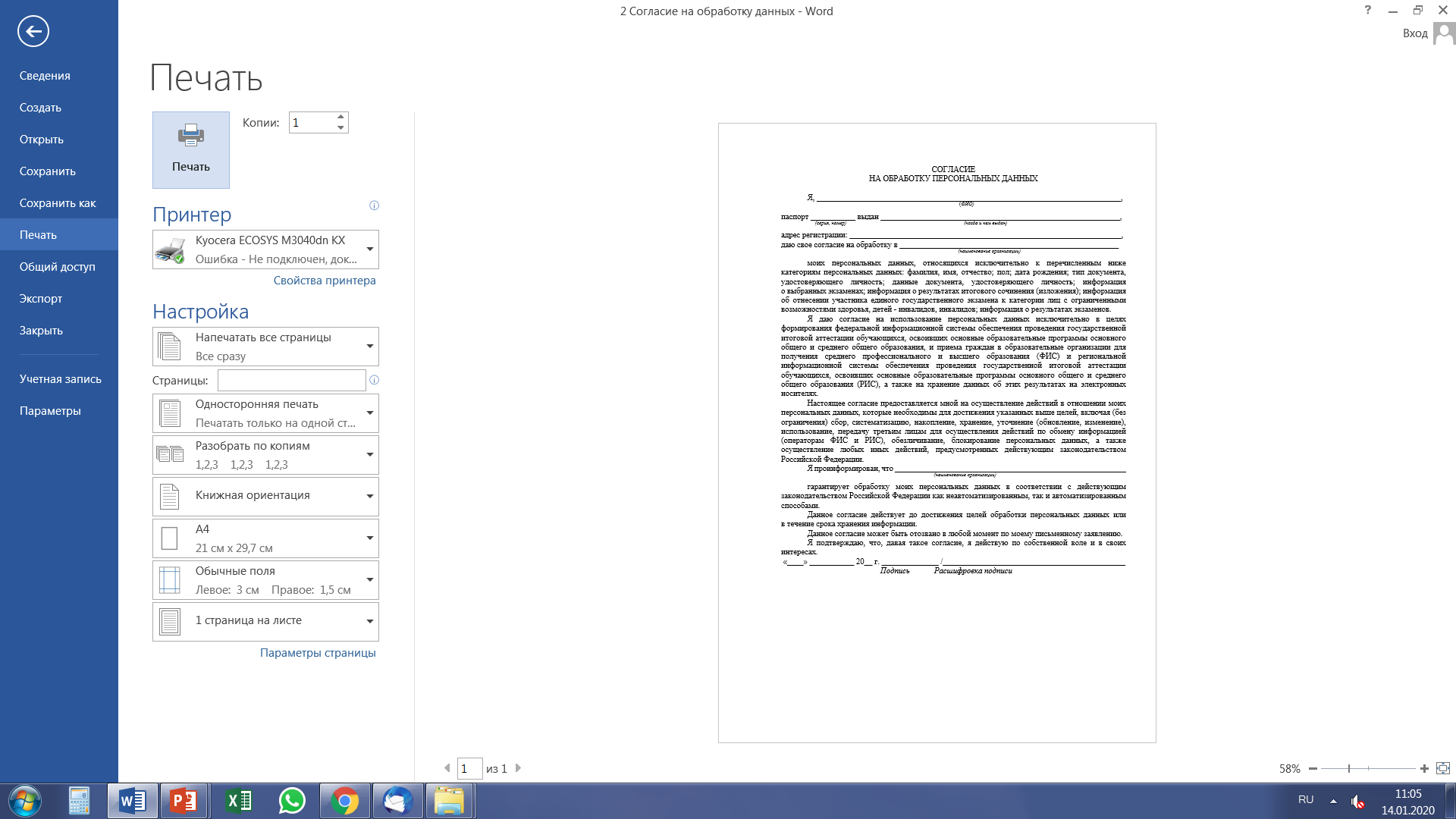 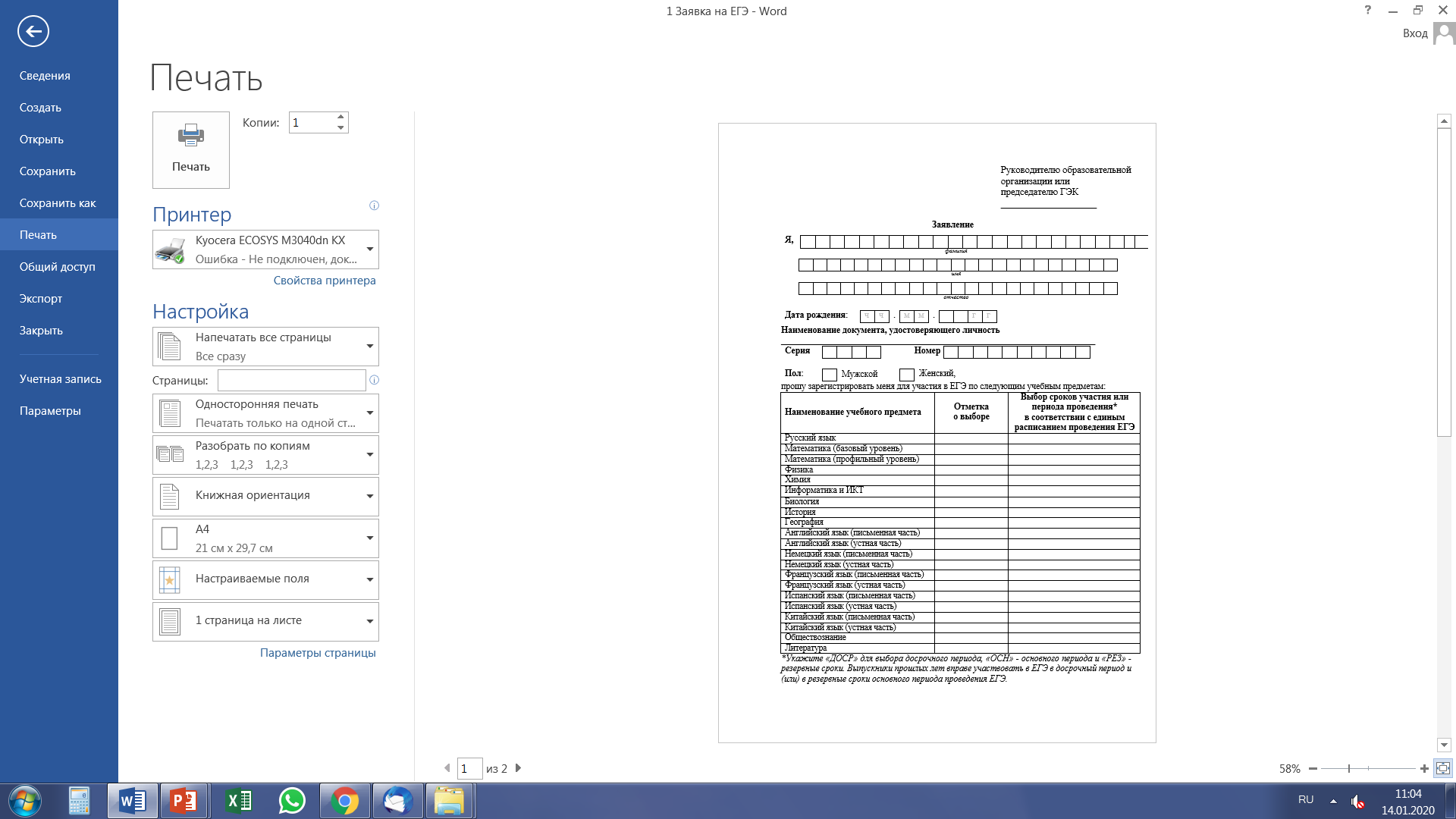 1 февраля 2021 года – понедельник!
В этот день ещё можно изменить выбор предметов
Особенности экзаменационной кампании в 2021 году
ДЛЯ  ПОЛУЧЕНИЯ  АТТЕСТАТА
Для выпускников текущего года, 
которые не планируют 
поступать в ВУЗ
Для выпускников текущего года, 
которые планируют 
поступать в ВУЗ
Вместо ЕГЭ 
ГВЭ
ПО ДВУМ ПРЕДМЕТАМ
ЕГЭ по 2-м
 и более предметам
ЕГЭ по математике базового уровня проводиться 
НЕ будет
РУССКИЙ ЯЗЫК – 
необходим всем
РУССКИЙ ЯЗЫК
МАТЕМАТИКА
Участники с ОВЗ, дети-инвалиды и инвалиды
 могут сдать экзамены не только 
в школе, но в больнице и на дому
 
Для проведения ЕГЭ на дому нужны
рекомендации психолого-медико-педагогической комиссии
Что нужно знать о своих правах на ГИА-11 и как действовать
Для участников с ОВЗ (при наличии копии рекомендации ПМПК) 
 детей-инвалидов и инвалидов:
увеличена продолжительность экзамена по учебному предмету на 1,5 часа (ЕГЭ по иностранным языкам (раздел «Говорение») на 30 минут. 
организовано питание и перерывы для проведения необходимых лечебных и профилактических мероприятий во время экзамена ; 
обеспечена аудитория на первом этаже; наличие специальных кресел и других приспособлений).
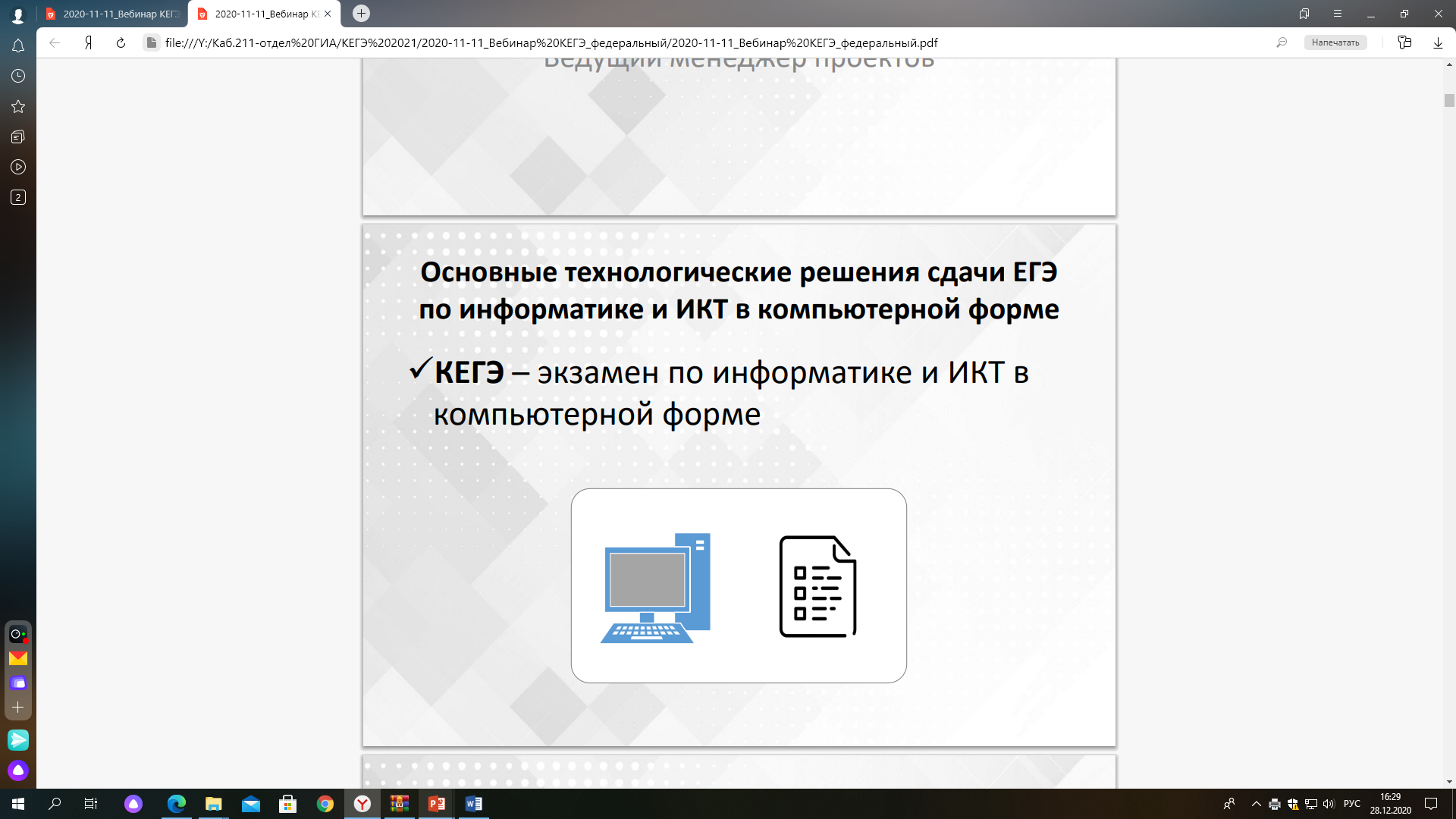 Экзамен по информатике и ИКТ 
в компьютерной форме
Участник самостоятельно сдает экзамен на компьютере, используя установленное стандартное ПО
Каждому участнику выдается черновик участника КЕГЭ;
ЭМ для КЕГЭ включают в себя бланк регистрации;
Для проведения экзамена используются аудитории, в которых установлены станции КЕГЭ по числу участников;
По окончании экзамена отсканированные бланки участников и сохранённые ответы участников КЕГЭ передаются в РЦОИ;
Проверка ответов участников КЕГЭ выполняется на федеральном уровне
19 ноября 2020 г. проведён тренировочный экзамен с участием обучающихся 11-х классов. Следующая тренировка запланирована на март-апрель 2021 г.
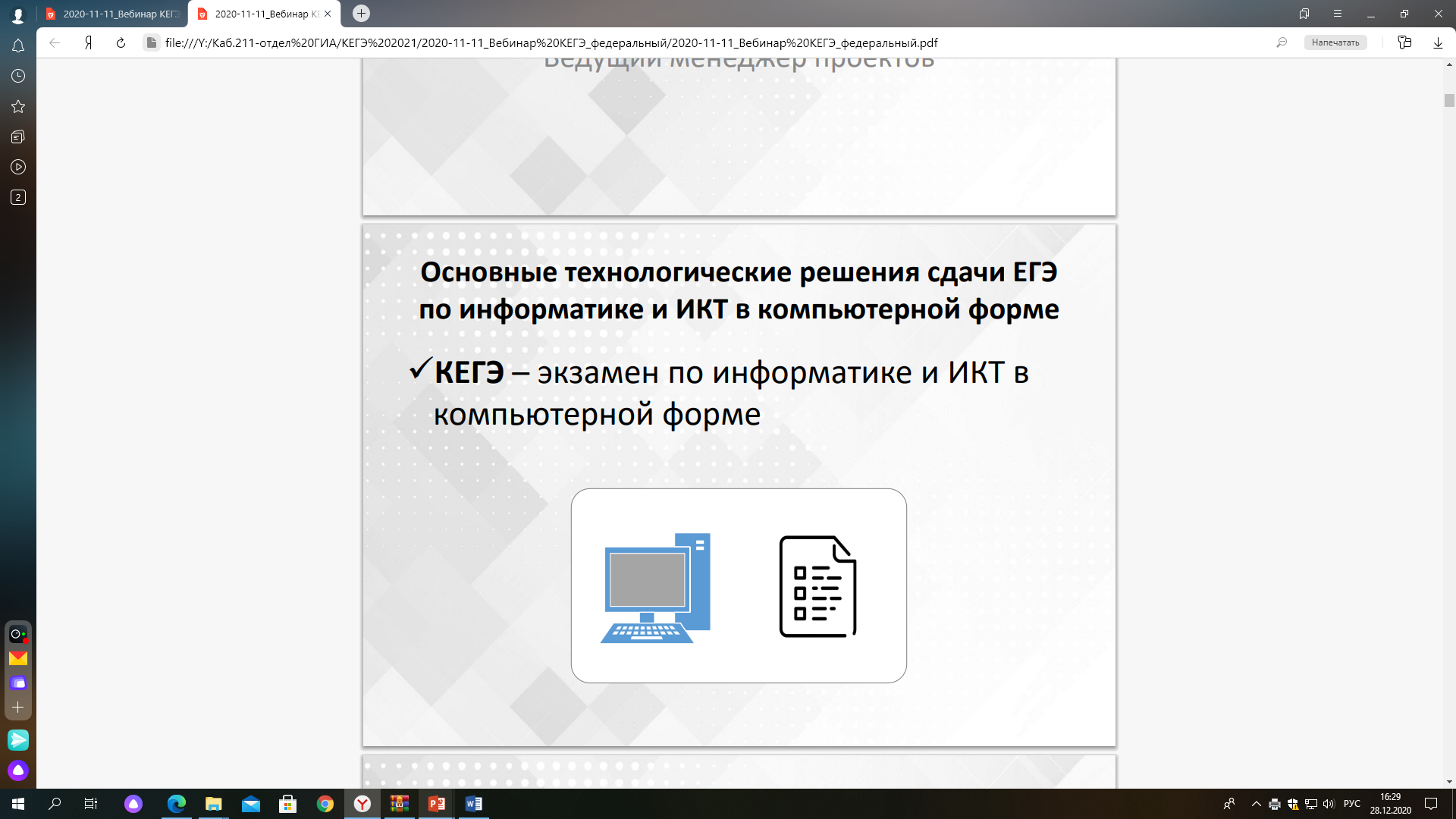 Среды программирования в ППЭ
Ссылка для скачивания программного обеспечения и инструкций по его локальной установке, предложенного в таблице: https://drive.google.com/drive/folders/1TpkLIQvP4Ot_QNOVe8WehAmXQ-NtkTjy?usp=sharing
Письмо МОНиМП КК от 19 января 2021 г. № 47-01-13-541/21 «Об организации подготовки обучающихся к КЕГЭ» 
Сайт министерства http://www.minobrkuban,ru/ ; сайт ГКУ КК ЦОКО http://www.gas.kubannet.ru/
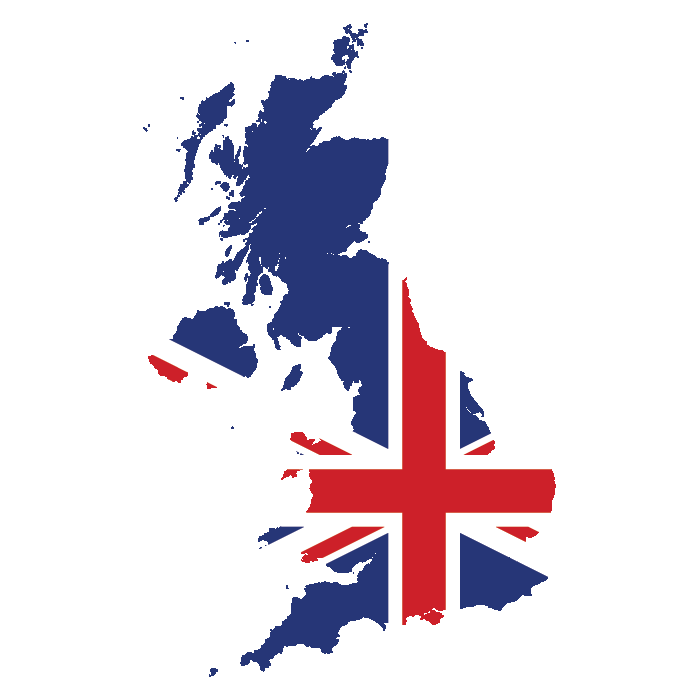 Английский язык


Французский язык


Немецкий язык


Испанский язык


Китайский язык
Иностранный язык
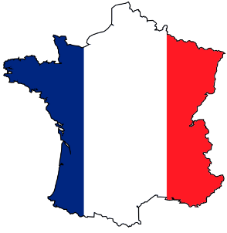 Можно сдавать 
ПЯТЬ иностранных языков

даже если не изучали 
тот или иной язык в школе
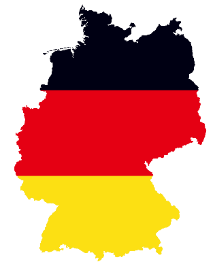 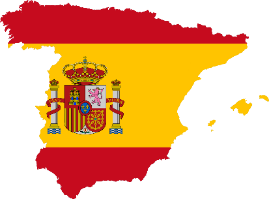 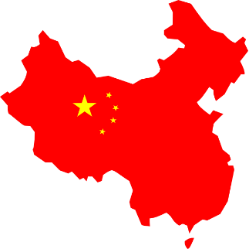 выбрать предметы в соответствии с перечнями вступительных   испытаний, размещёнными на сайтах ВУЗов
1
2
принять решение об окончательном избыточном перечне предметов 
для сдачи ЕГЭ
ДО 1 ФЕВРАЛЯ студент может
написать до 1 февраля 2021 года 
заявление в местах регистрации на ЕГЭ:
http://www.gas.kubannet.ru/regplaces2021.pdf
3
Об особенностях приема в образовательные организации высшего образования в 2021 году
Внутренние экзамены в ВУЗах
1
обучающие (выпускники) среднего профессионального образования (колледжей и техникумов)
2
граждане России, получившие среднее общее образование в иностранных государствах
3
дети-инвалиды, проходившие ГИА-11 в форме государственного выпускного экзамена (ГВЭ)
ВК
https://vk.com/giakuban
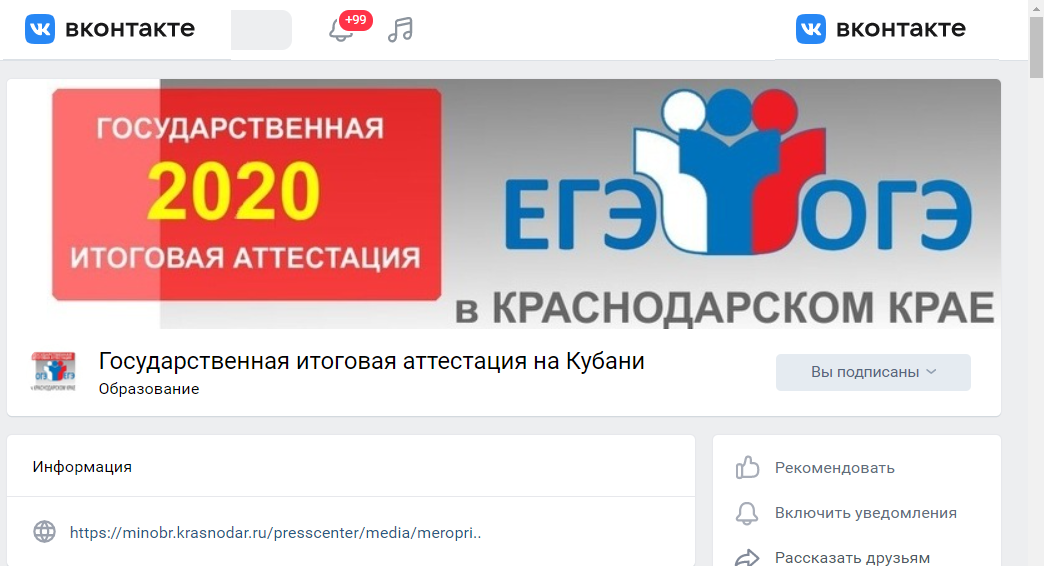 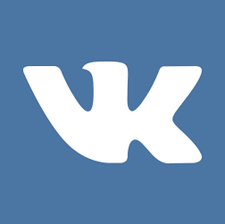 Самые 
актуальные 
новости 
о ЕГЭ и ГВЭ
Инст
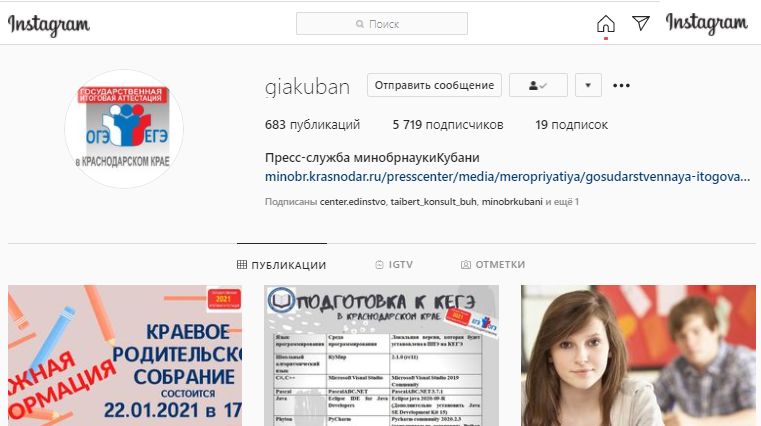 https://www.instagram.com/giakuban/
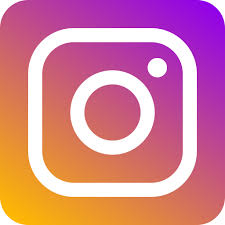 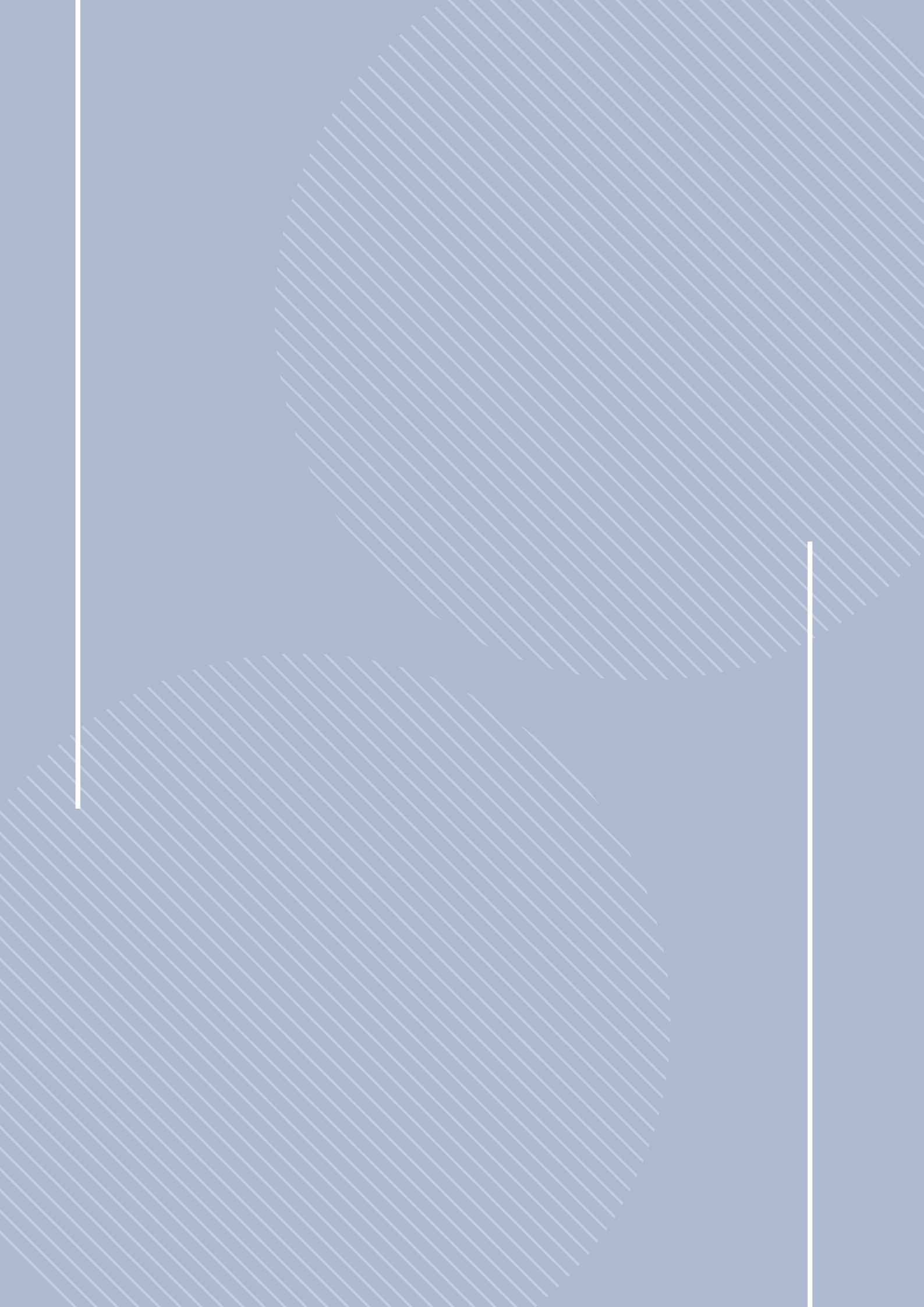 Навигатор ЕГЭ
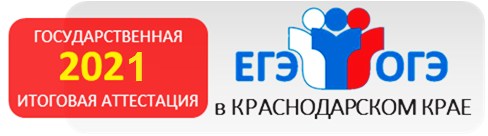 Видеоконсультации разработчиков КИМ ЕГЭ

по подготовке к экзамену можно найти на странице Рособрнадзора видеохостинга YouTube  и на сайте ФГБНУ ФИПИ Онлайн-консультации по подготовке к ЕГЭ 2021 года «На все 100!»
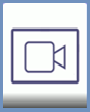 Методические рекомендации для выпускников по самостоятельной подготовке к ЕГЭ

дают советы по организации повторения ранее изученного материала, тренировке в выполнении конкретных типов заданий. В них рассматриваются типичные ошибки участников ЕГЭ прошлых лет и даются советы, как их избежать
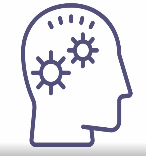 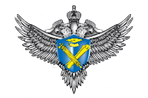 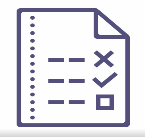 Демоверсии, спецификации и кодификаторы ЕГЭ 

помогут составить представление о структуре и содержании контрольных измерительных материалов (КИМ) ЕГЭ 2021 года, количестве заданий, их форме и уровне сложности
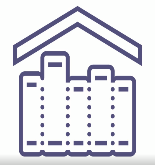 Открытый банк заданий ЕГЭ

позволяет формировать тематические подборки заданий и выполнять их в процессе повторения изученного материала перед экзаменом. Открытый банк был пополнен заданиями ЕГЭ 2020 года по всем предметам
Демоверсия станции для проведения компьютерного ЕГЭ

знакомит с основными приемами работы с программным обеспечением, которое будет использоваться при проведении ЕГЭ по информатике, и даёт возможность попробовать выполнить экзаменационную работу на компьютере на примере демонстрационного варианта ЕГЭ по информатике 2021 года
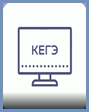 Открытый банк оценочных средств  
по русскому языку (I – XI классы) 

можно использовать для подготовки к ЕГЭ. Банк содержит задания по основным разделам курса русского языка  «Чтение», «Письмо», «Слушание», «Говорение», «Основные разделы науки о языке»
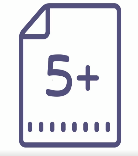 Материалы для подготовки к итоговому сочинению

содержат всю актуальную информацию, необходимую для подготовки к итоговому сочинению: открытые тематические направления и комментарии к ним, методические рекомендации по подготовке и другие материалы
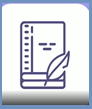 https://fipi.ru/navigator-podgotovki/navigator-ege
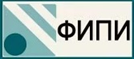 http://nav-gia.obrnadzor.gov.ru/
Задать вопросы о ЕГЭ можно 
по телефону «горячей линии»
в Краснодарском крае
По нормативно-правовым вопросам проведения ГИА-11


+ 7 (918) 189-99-02
По вопросам формирования РИС ГИА-11 и обработки экзаменационных работ

+ 7 (861) 236-45-77